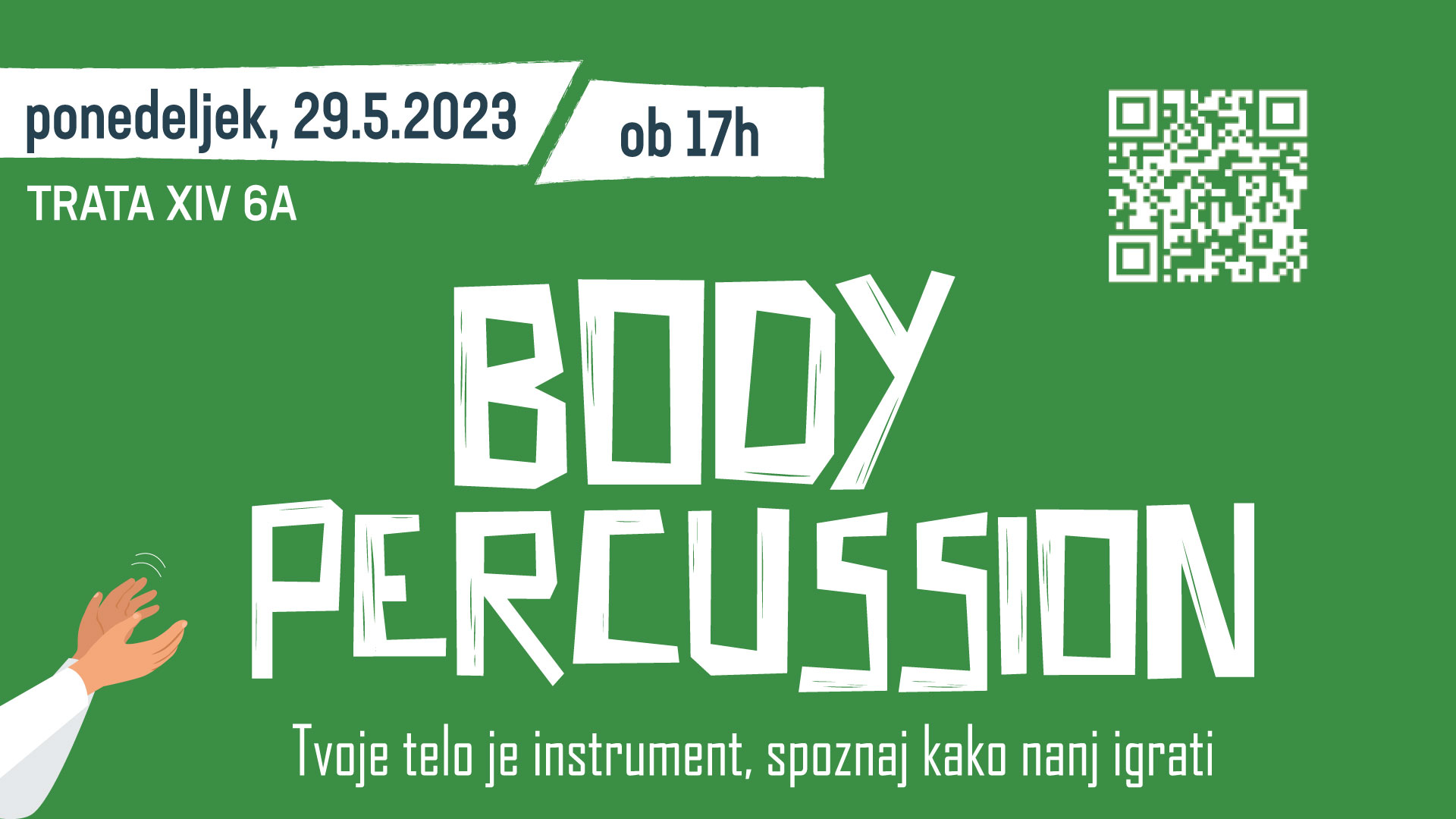 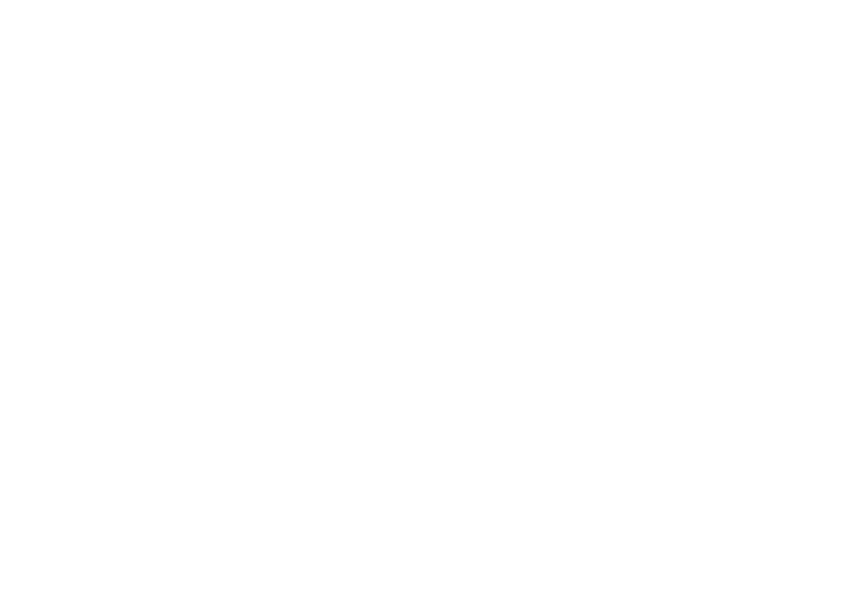 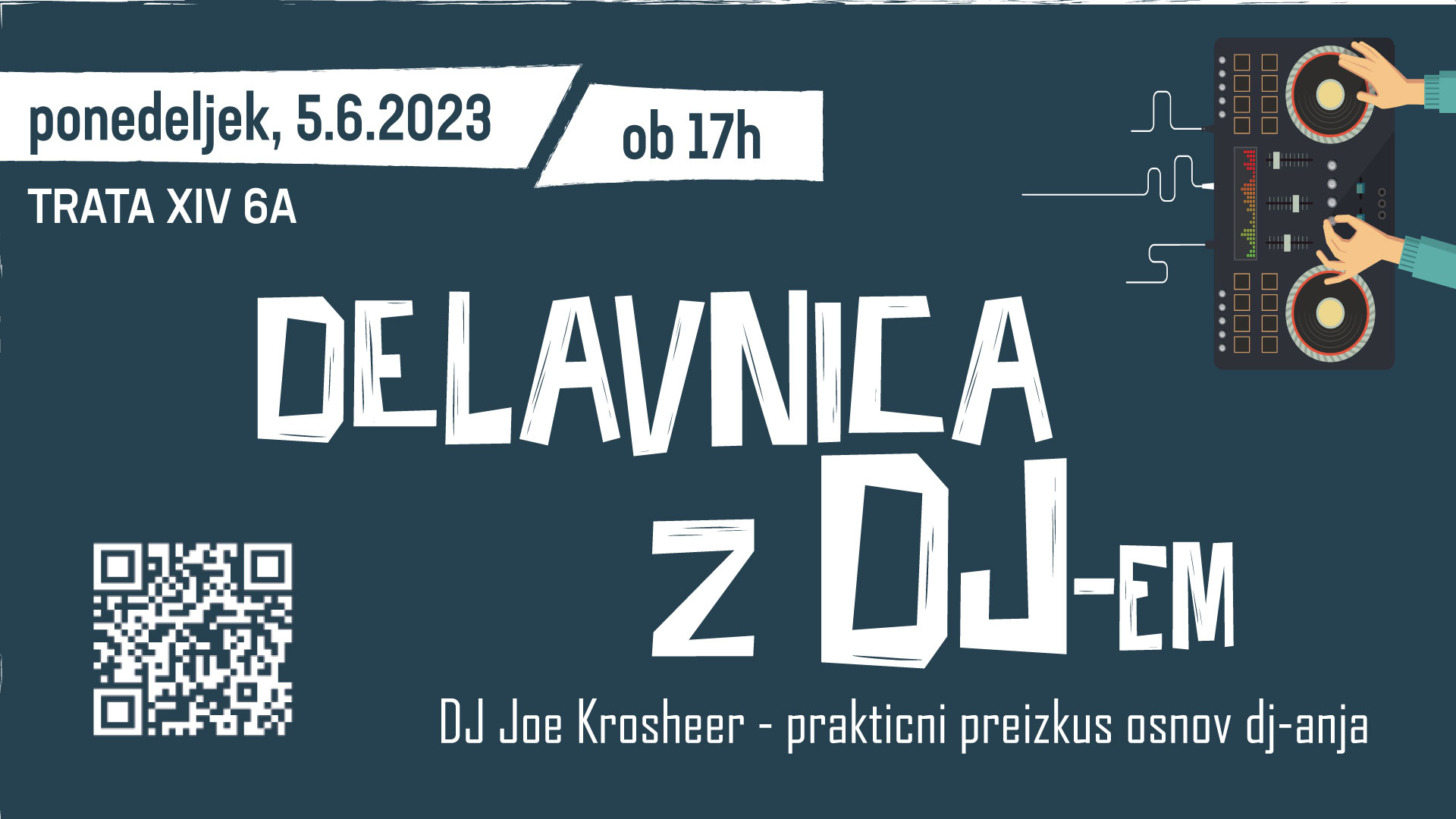 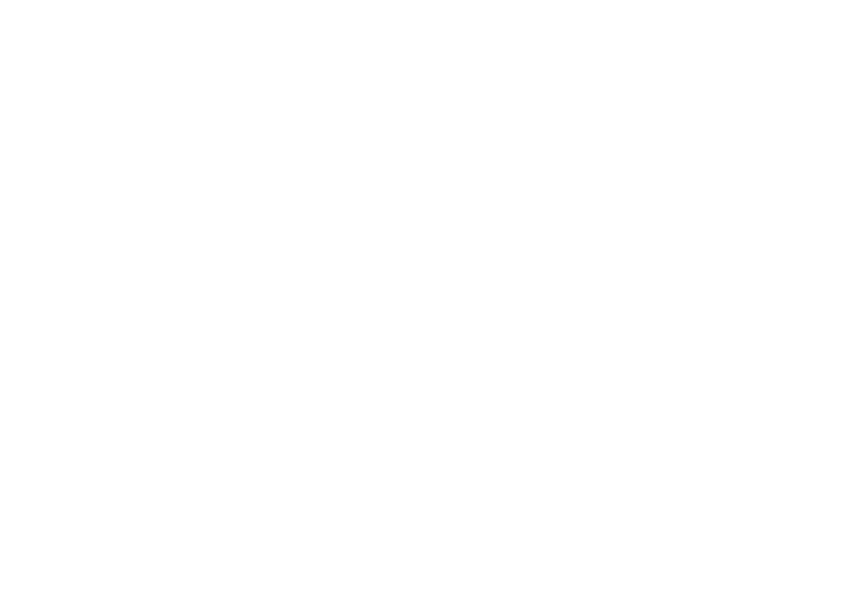 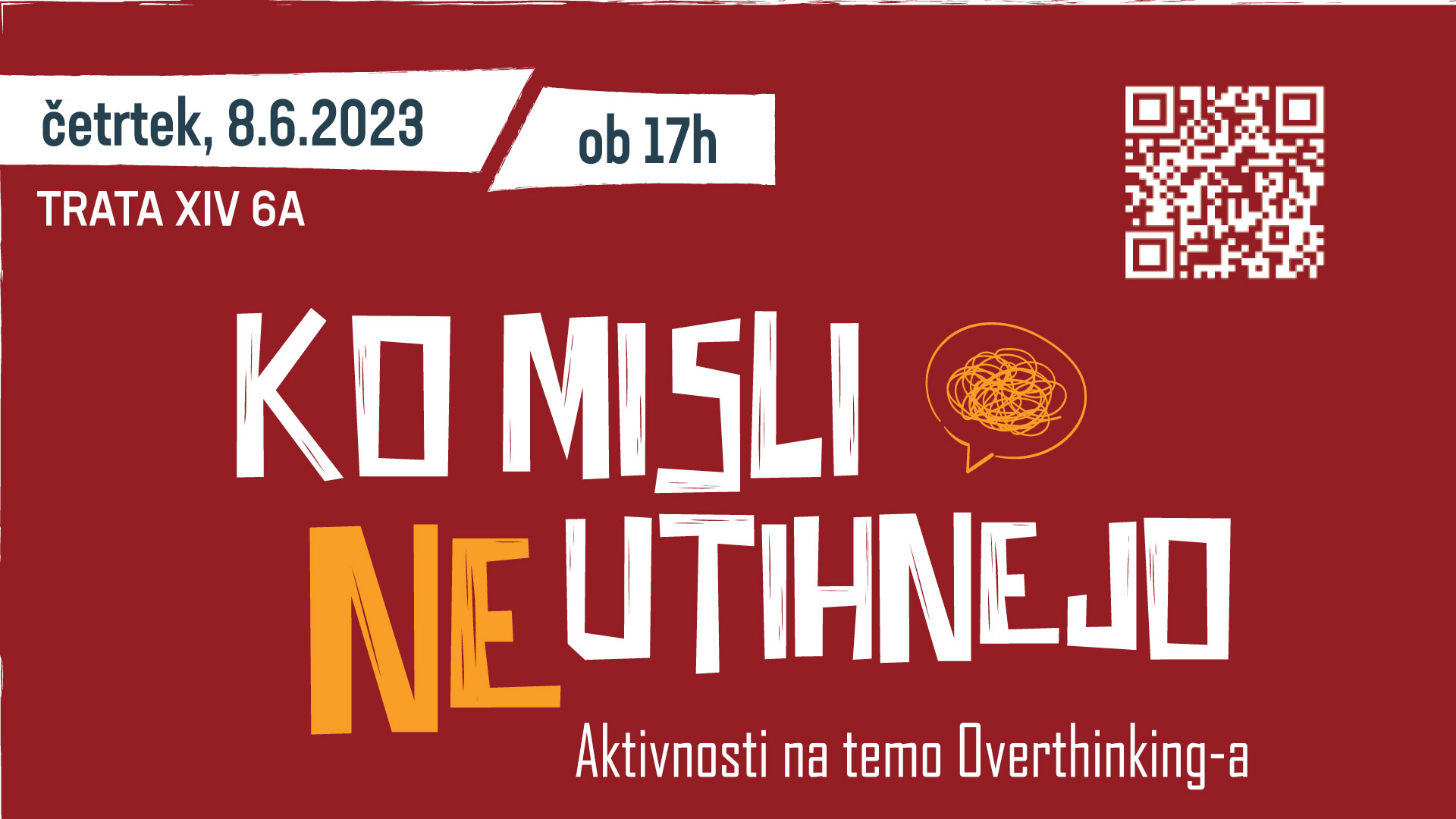 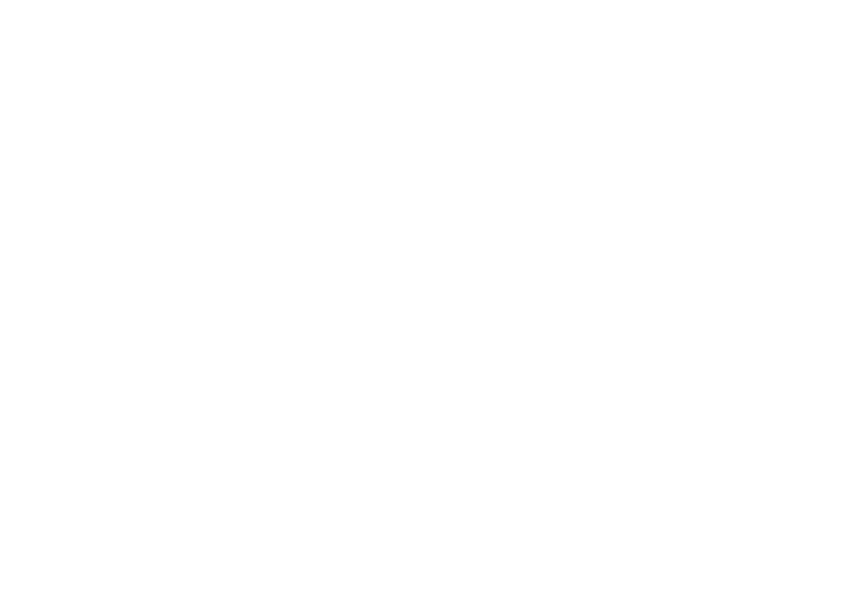 -a
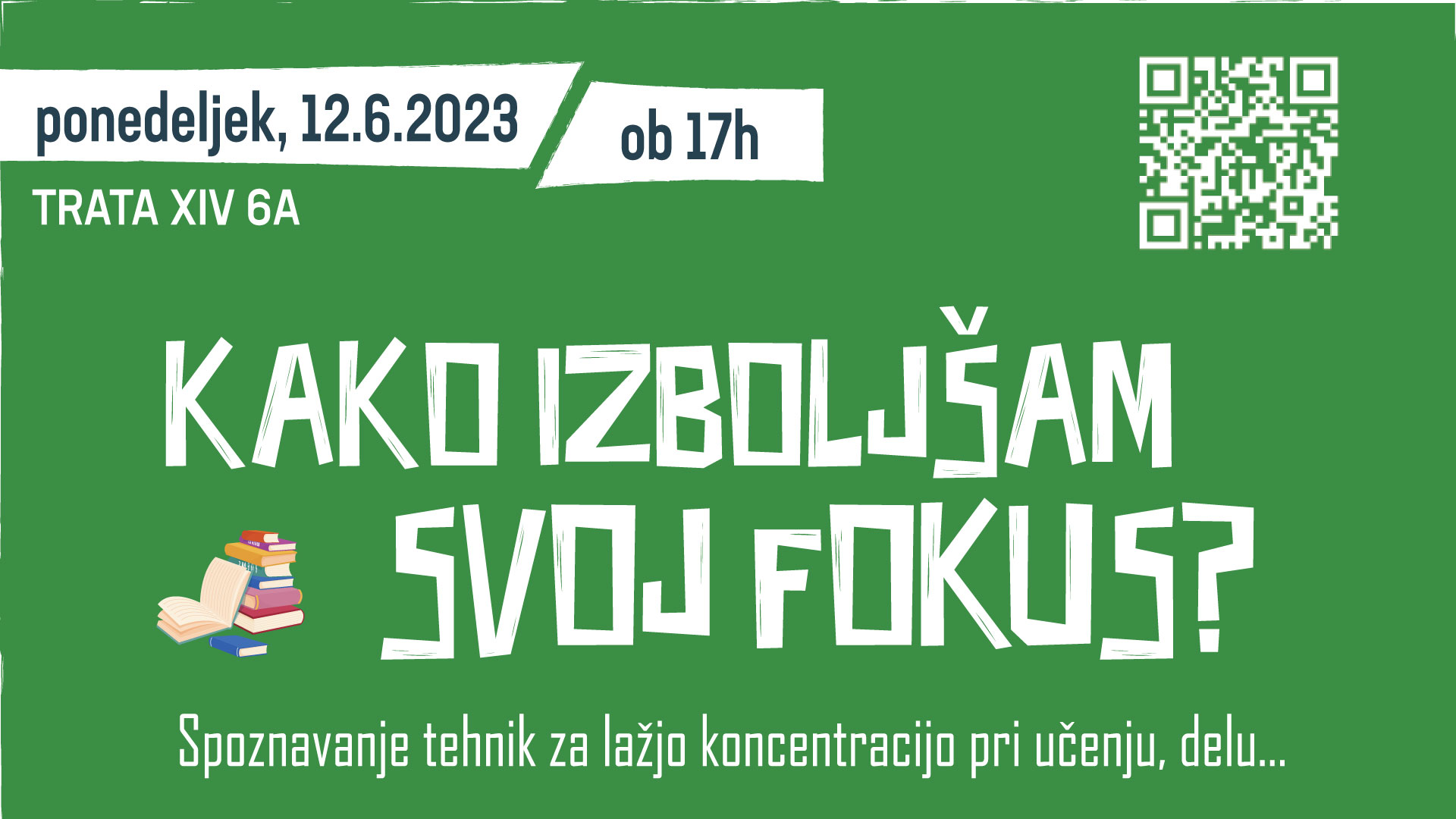 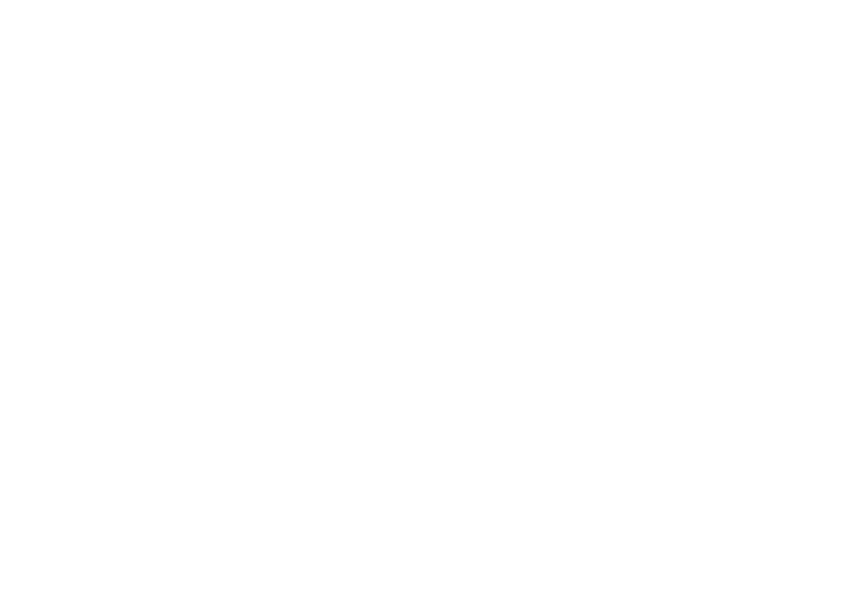 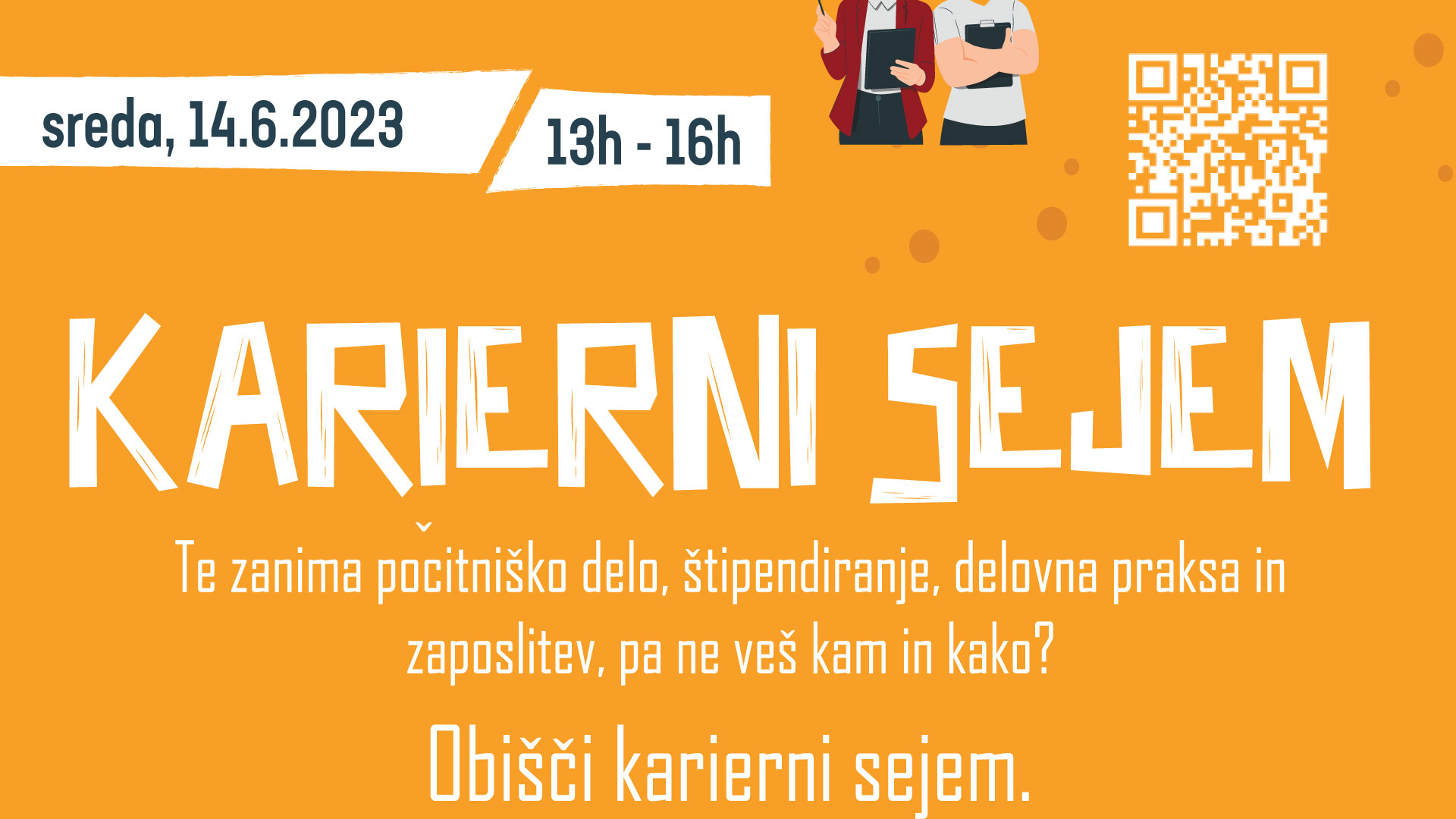 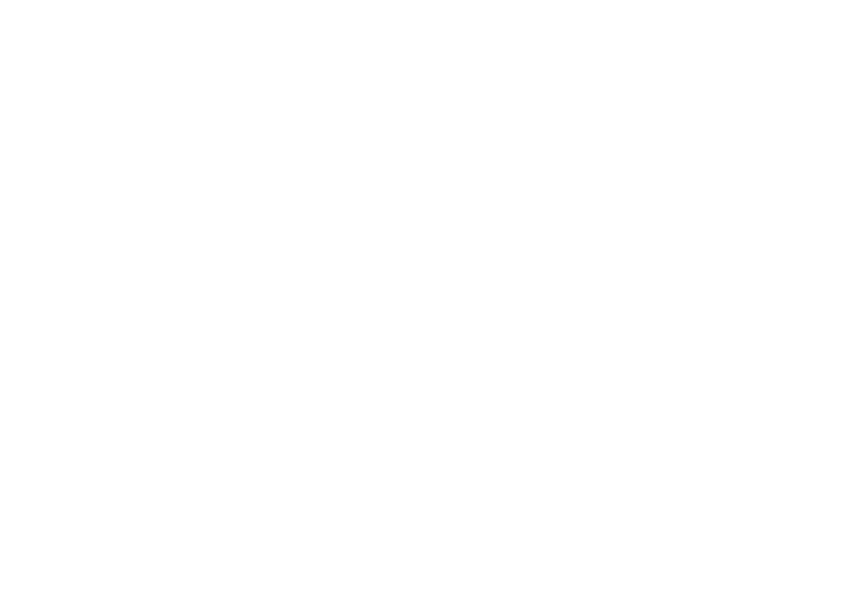 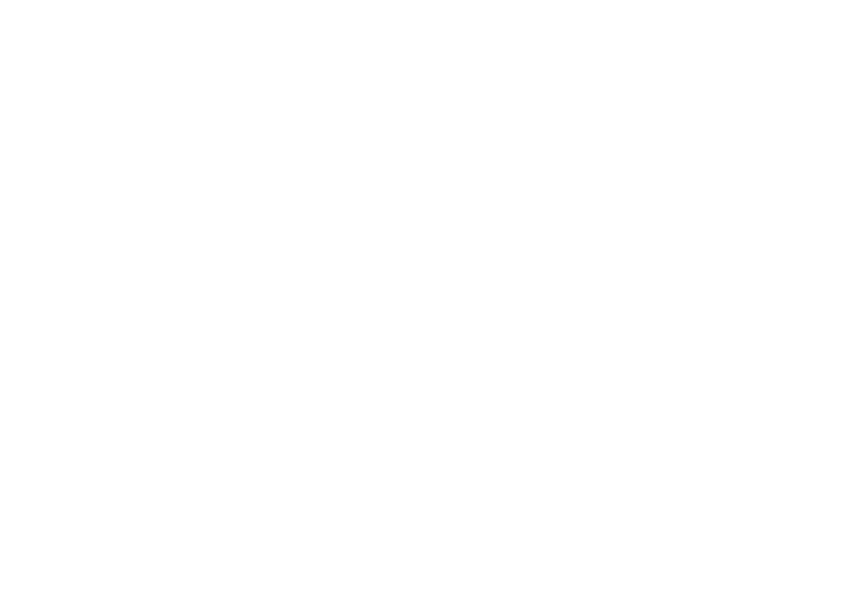 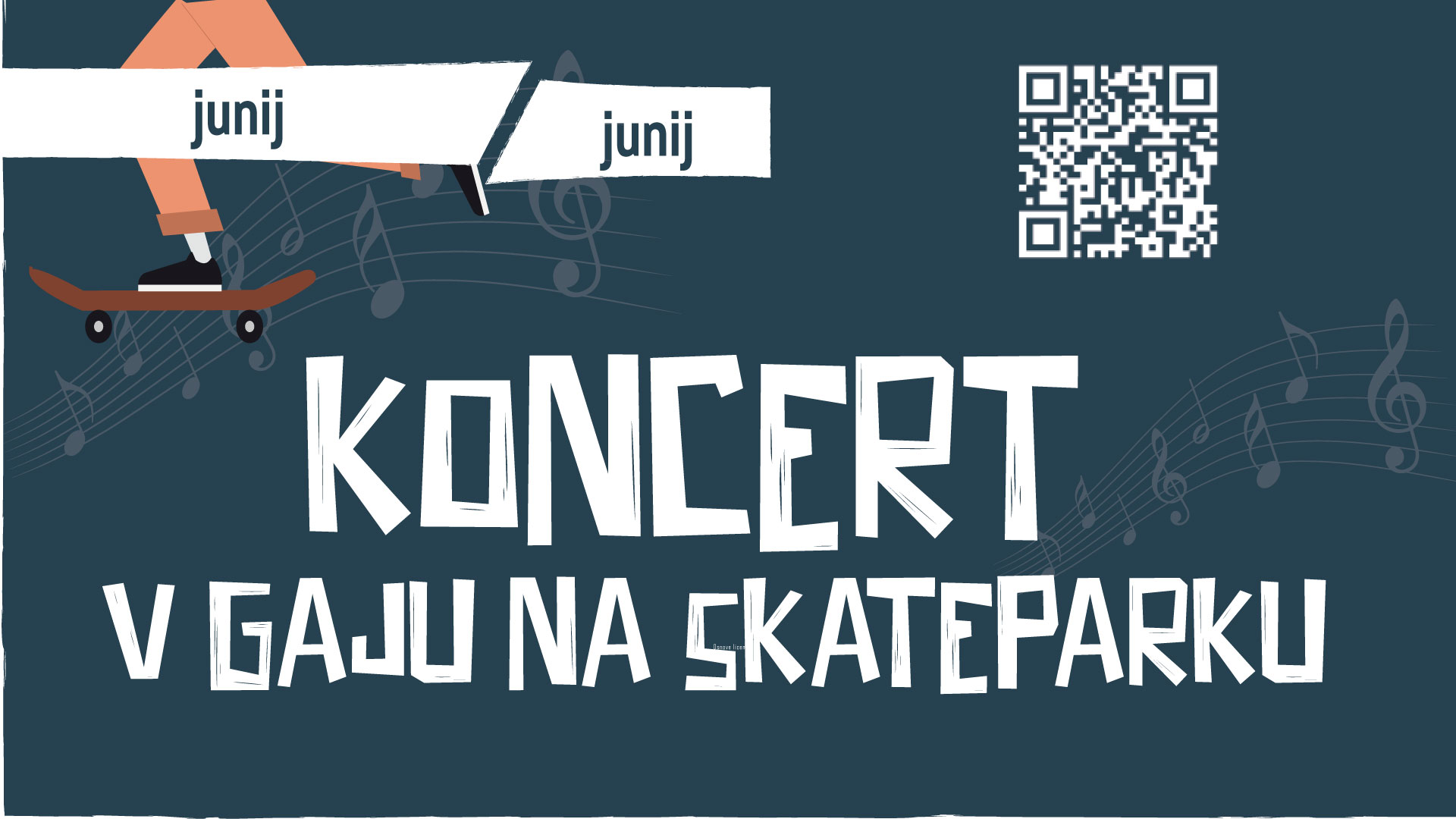 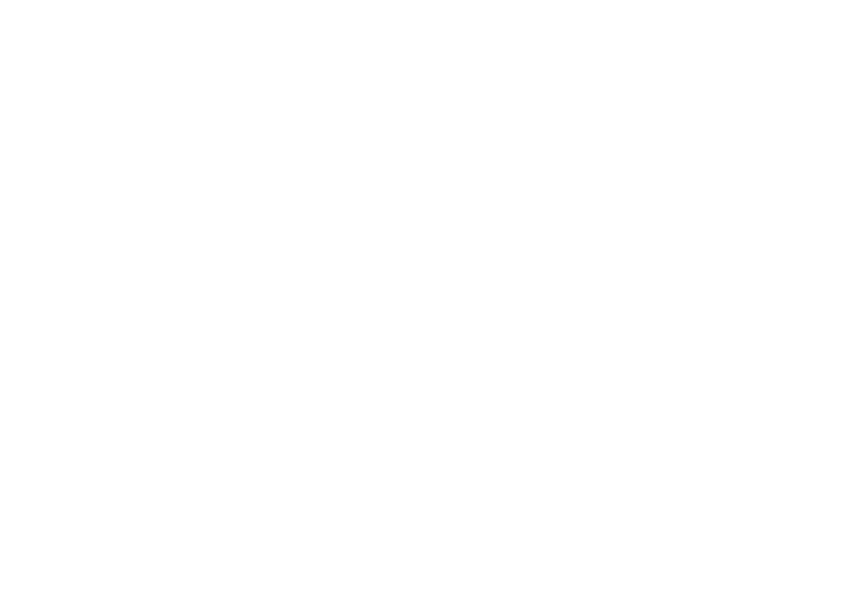 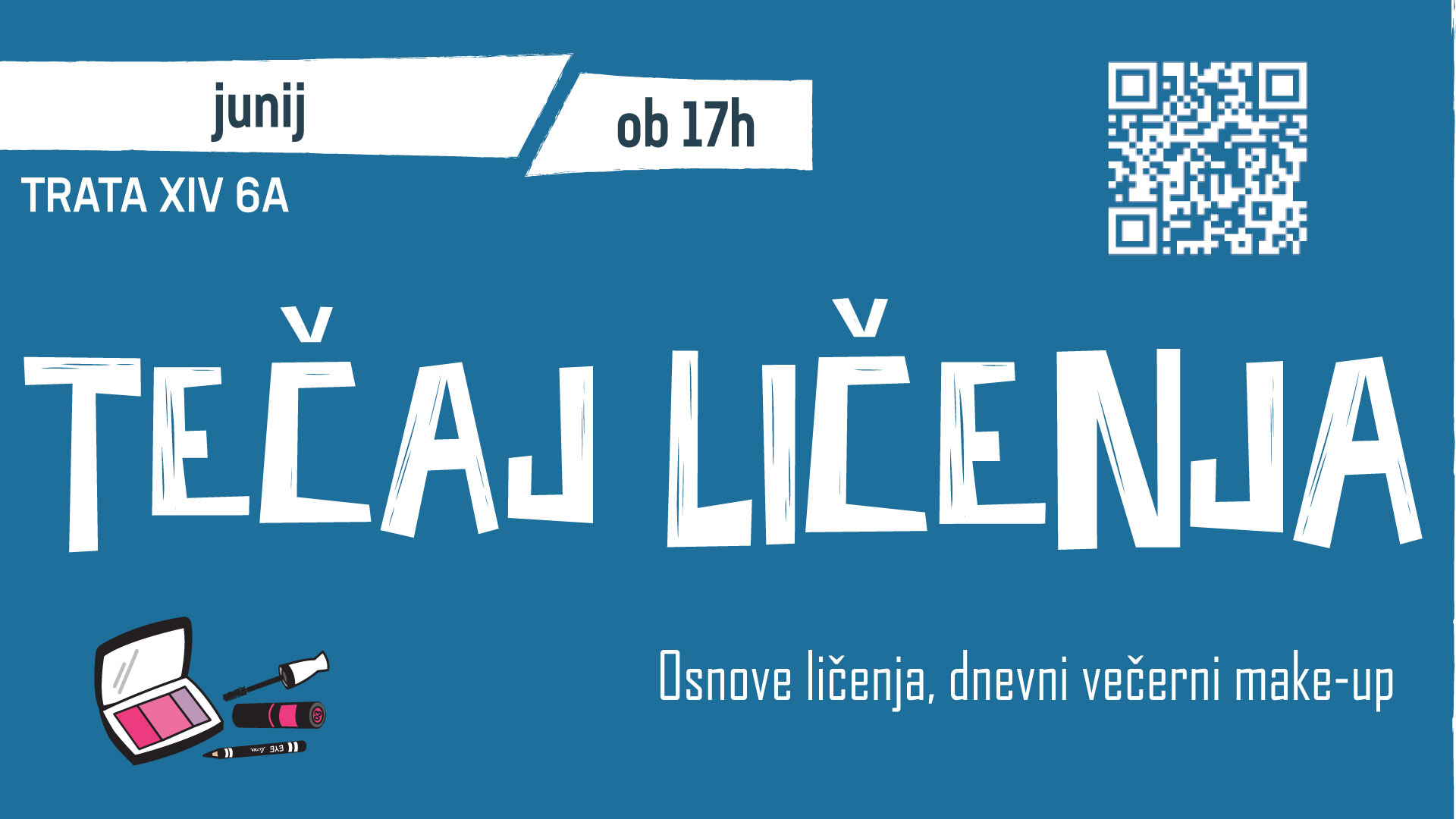 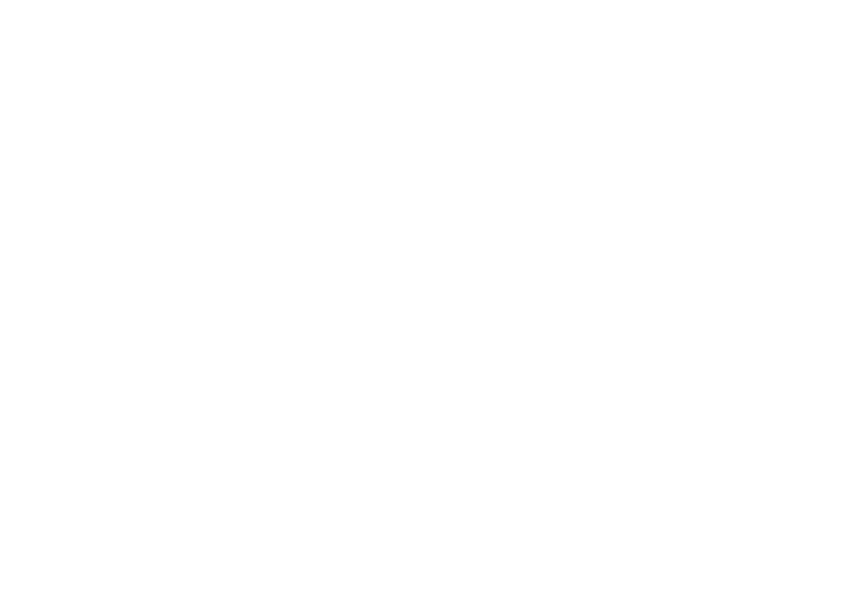 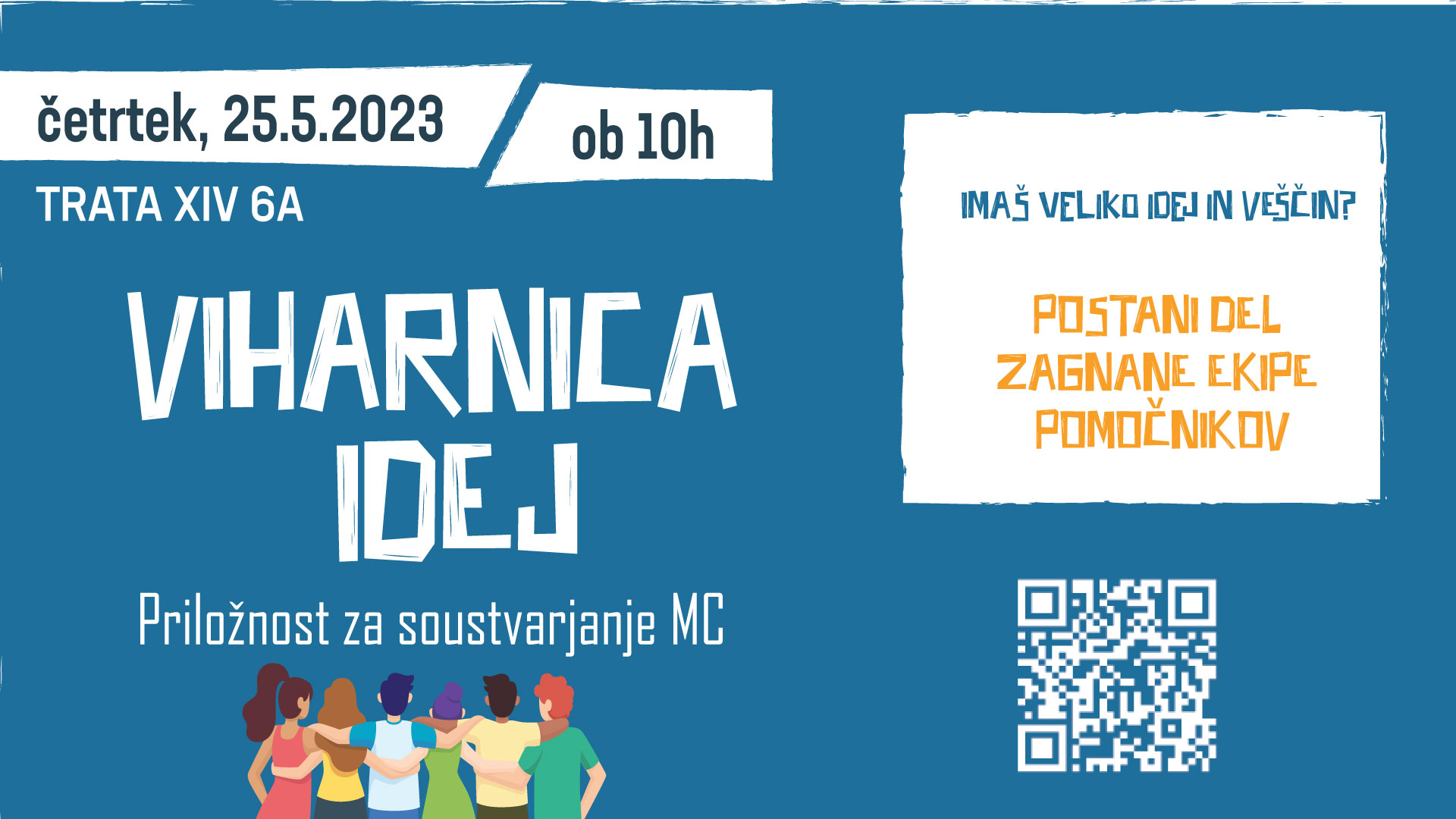